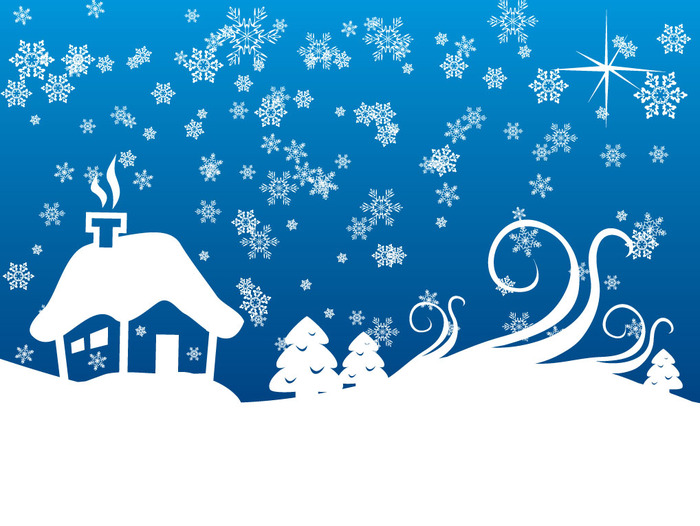 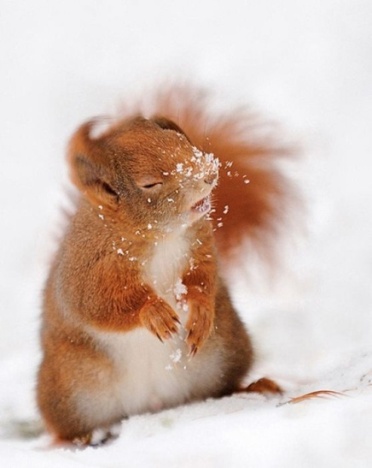 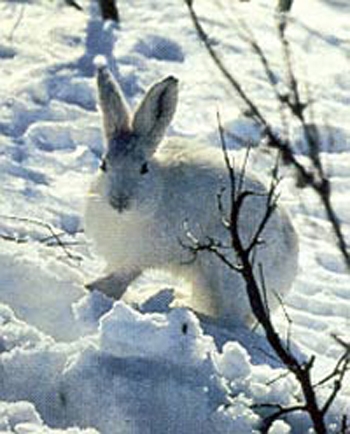 МКДОУ «Детский сад №2» г. Пласта
Проект по познавательно - речевому развитию  детей младшего возраста
« дикие животные зимой»
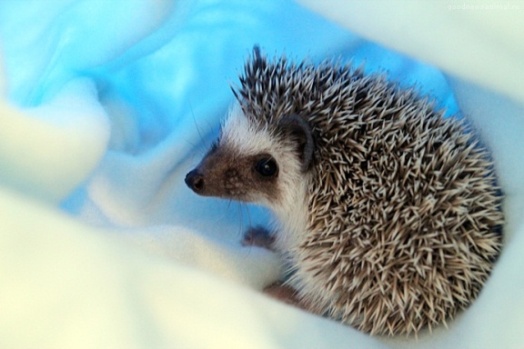 Разработала: воспитатель 2 ранней-1 младшей группы
    Бондаренко Виктория Викторовна

2016 г.
Актуальность:
Дети в недостаточной степени имеют представление об образе жизни, повадках  диких животных; о том, как они готовятся к зиме в лесу, где живут.  Чем разнообразнее впечатления детей об окружающей жизни, тем богаче воображение, чувство, способность мыслить. Я решила использовать проектную деятельность, где малыши будут активными   участниками проекта.
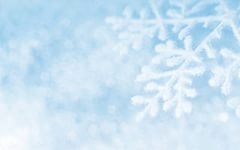 Цель проекта:
развитие речевой активности, познавательных и творческих способностей детей в процессе проектной деятельности.
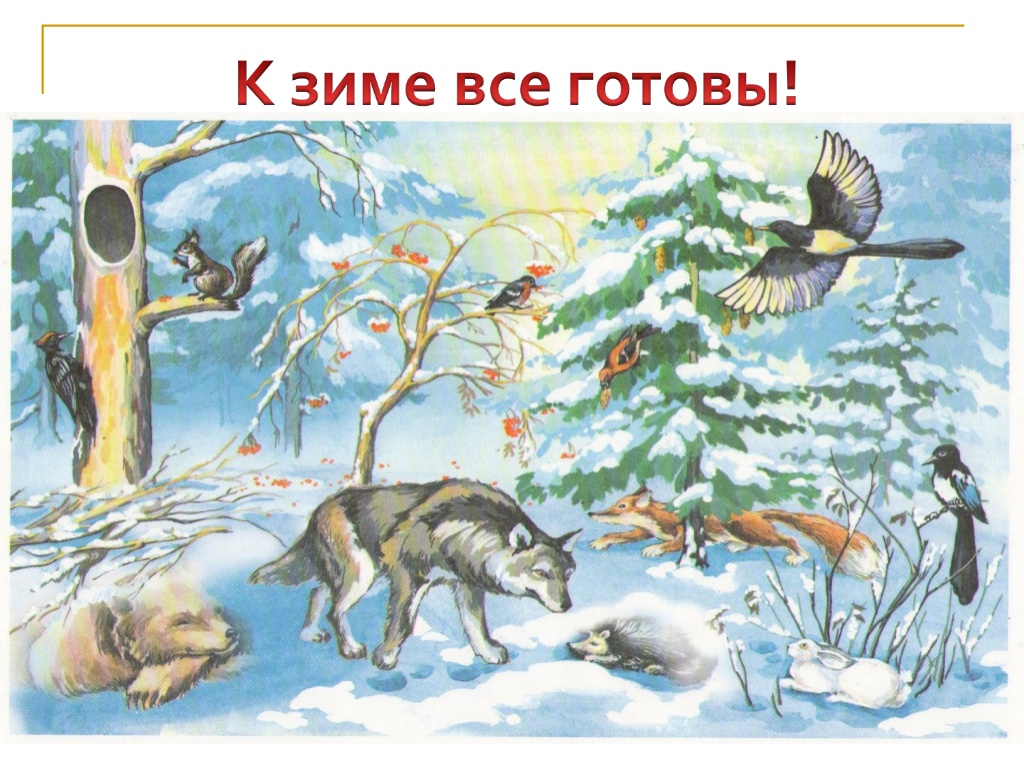 ЗАДАЧИ:- Расширять   представления о диких животных.- Формировать представления о внешнем виде диких животных, особенностях их  жизни. - Повышать речевую активность детей. - Продолжать обогащать и активизировать словарный запас детей.- Формировать умение вести диалог с педагогом: слушать и понимать заданный вопрос, понятно отвечать на него, говорить в нормальном темпе, не перебивая взрослого. - Развивать память, воображение и творческие способности.
Этапы проведения проекта:1-Подготовительный- Создание в группе условий для расширение представления о диких животных;- Подбор художественной литературы;- Рассматривание иллюстраций;- Материалы для изобразительной   деятельности;- Изготовление дидактических упражнений «Кто спит зимой», «Где живут дикие животные», «Что едят дикие животные».- Работа с родителями: индивидуальные беседы «Всё о диких животных».
Этапы проведения проекта:2-Основной- Беседы:  дикие животные, дикие животные зимой;- Чтение стихотворений о диких животных;- Рассматривание картин из серии «Дикие животные»;- Рисование: «Зайчик»;- Пальчиковые игры;- Использование дидактических игр и упражнений  в совместной работе с детьми.- Подвижные игры с имитацией движений животных.
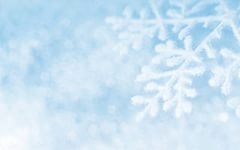 Художественное творчество
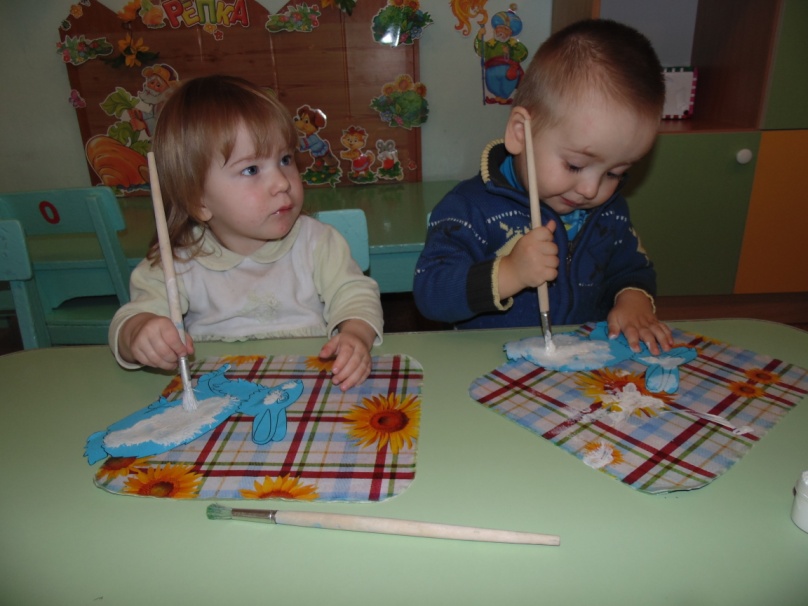 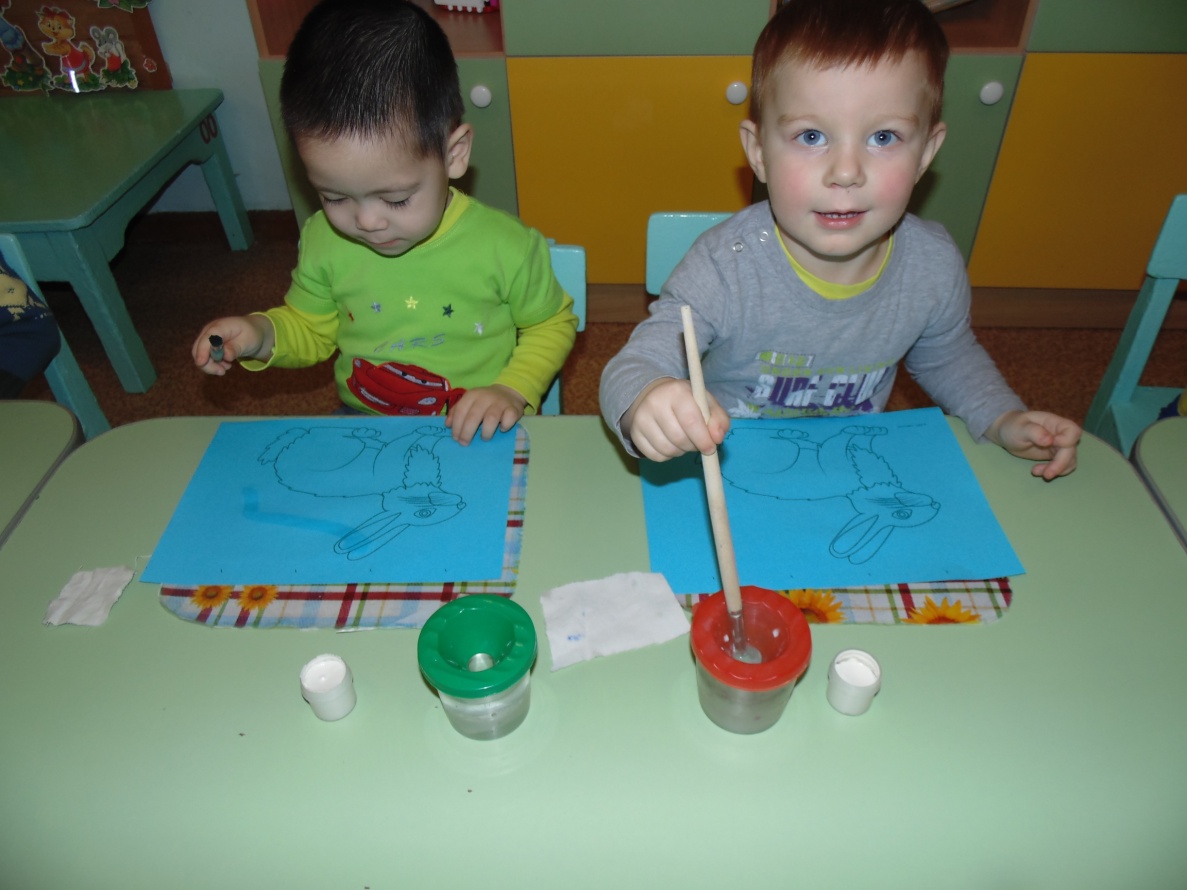 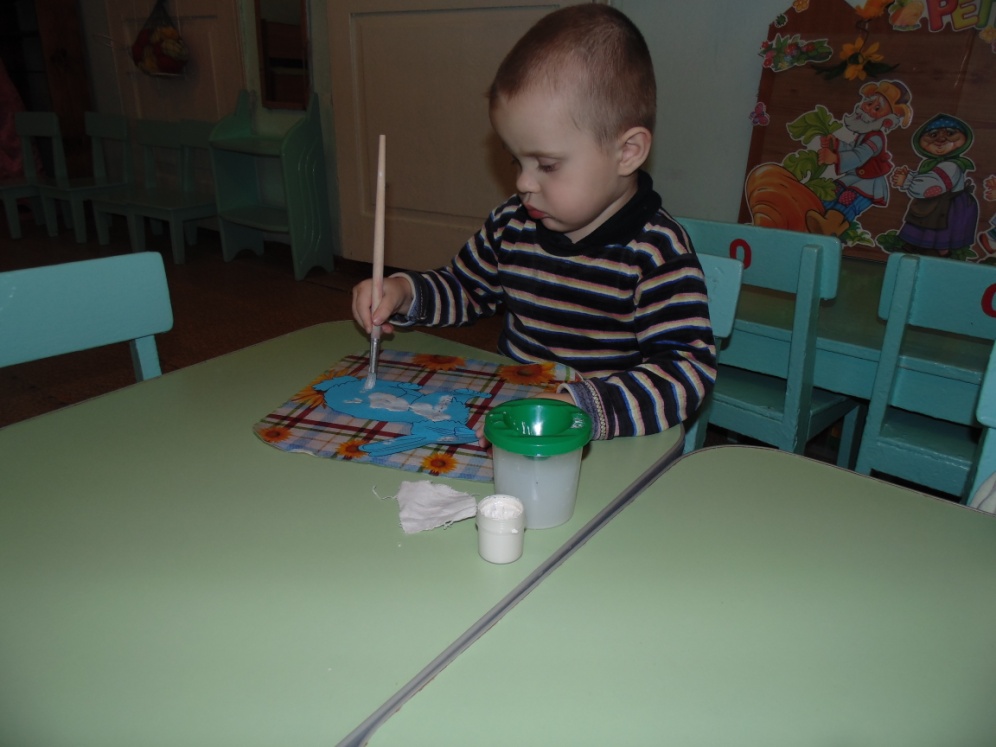